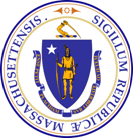 Alzheimer’s Advisory Council
Executive Office of Elder Affairs
Elizabeth Chen, Secretary

February 9, 2021
2:30-5:00 pm
Video Conference
V3.
5/5/2021
Agenda
Welcome, Logistics, Introductions (10 min)
Diagnosis and Services Navigation Workgroup (30 min)
Presentation (10 min)
Discussion (20 min) 
Equitable Access and Care Workgroup (30 min)
Presentation (10 min)
Discussion (20 min)
Draft Annual Report (20 min)
Presentation (10 min)
Discussion (10 min)
Draft State Plan on ADRD (30 min)
Presentation (15 min)
Discussion (15 min)
Moving from Planning to Implementation (25 min)
Presentation (5 min)
Discussion (20 min)
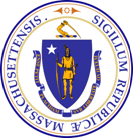 Alzheimer’s Advisory Council
Diagnosis and Services Navigation 
2/9/21
Workgroup Leads 
Representative Tricia Farley-Bouvier
Jim Wessler
5/5/2021
Workgroup Members
Representative Tricia Farley-Bouvier 
(Workgroup Co-lead)
Council Member
Vice Chair, Joint Committee on Elder Affairs

Jim Wessler (Workgroup Co-lead)
Council Member
Chief Executive Officer, Alzheimer's Association, 
Massachusetts/New Hampshire Chapter 
and New England Regional Leader

Kathryn C. Burns, MHA
Chief Executive Officer
Greater Lynn Senior Services, Inc.

Robin Callahan
Council Member 
MassHealth (Retired)
Ellen M McDonough
Former Director of Clinical Services  
Elder Services of Cape Cod & the Islands 

Nicole McGurin, MS, CDP
Family Services Director
Alzheimer's Association, Massachusetts/New Hampshire Chapter

Caitlin Roy
Options Counselor 
Montachusett Home Care Corporation

Rebecca Starr, MD, AGSF
Medical Director, Geriatrics
Cooley Dickinson Health Care
Goal, Recommendations, Challenges
Goal

Increase the number of people living with dementia who are diagnosed, informed of their diagnosis, and able to effectively attain helpful information, services and care planning

Recommendations

Diagnosis - Significantly increase the numbers of undiagnosed or cognitively impaired residents who are diagnosed with dementia and informed of their diagnosis

Services Navigation - Ensure that after a dementia diagnosis, individuals and their families have access to comprehensive information and care planning services

Challenges

About 50% of people living with dementia have not received a diagnosis



After diagnosis, many people don’t know where to turn for services and supports
Recommendation #1Implementation Strategies
RECOMMENDATION #1: Significantly increase numbers of undiagnosed or cognitively impaired residents who are diagnosed with dementia and informed of their diagnosis
Beginning in 2021:
1.1  	Alzheimer’s Association will lead a collaboration with organizations representing primary care providers to develop and distribute a dementia screening toolkit that:
fits into primary care workflow and improves the screening and diagnosis of Alzheimer’s/dementia
leverages, evidence-based protocols, existing resources and ensures equity 
includes protective service protocols
1.2  	Identify and seek recommendations from executive branch leaders on:
engaging appropriate boards and medical societies in informing primary care MDs of importance of screening and diagnosing; distributing the dementia screening toolkit; and informing all MDs that treat adults to comply with state law requirements around diagnosis
working with DPH around supporting implementation of acute care dementia operational plans, including the training of DPH Surveyors on how to review the plans
1.3  	Identify partners to work with largest primary care practices and hospital affiliated Physician Health Organizations to:
inform providers of importance and benefits of dementia screening and diagnosis
Recommendation #1 Organizations, Costs, Resources
Responsible Organizations (no incremental costs)
Alzheimer’s Association will help refine/develop screening toolkit and can provide support to specific hospitals in crafting their dementia operational plans
Will seek collaborative support and commitment from:
Health insurance companies that may be interested in joining this effort
MA Department of Public Health and MA Health and Hospital Association 
Betsy Lehman Center
Mass. Medical Society and other physician trade organizations 
Coalition for the Prevention of Medical Errors
Will reach out to organizations that may be willing to be models for the state:
Hospitals that are taking a lead in developing dementia operational plans
Atrius Health, Reliant Medical Group, and major hospital affiliated Physician Health Organizations

Resources
Cognitive Assessment Guidance and Tools 
Medicare Annual Wellness Visit Algorithm for Assessment of Cognition
Operationalizing the Detection of Cognitive Impairment during Medicare Annual Wellness Visit in a Primary Care Setting
Cognitive Impairment Care Planning Toolkit
Criteria and Guidelines to Diagnosing Alzheimer’s Disease
Recommendation #2 Implementation Strategies
RECOMMENDATION #2: Ensure that after a dementia diagnosis, individuals and their families have access to comprehensive information and care planning services
Beginning in 2021:
2.1 	Create and distribute a road map for MDs and primary care providers directing patients and care partners to services and supports

2.2 	Seek funding for the printing and delivery of hard copies of the road map and if necessary, any IT resources needed for website-related work

2.3 	Develop and implement a plan on providing primary care providers with support and strategies for interacting with unaccompanied/unsupported individuals who are diagnosed  

2.4	In 2021, develop a plan to expand the Dementia Care Coordination (DCC) program of the Alzheimer’s Association 

2.5 	In 2022, begin expansion of DCC program with goal of adding 3 new providers per year
Recommendation #2Organizations,  Costs, Resources
Responsible Organizations
This workgroup is responsible for implementing the strategies listed on the previous slide
Costs
No incremental cost to develop deliverables 
Printing and delivery costs to distribute hard copies of road map
IT resources for website-related work may or may not be required; to be determined in Year 1
 Resources

Contact/Call Centers in Massachusetts
Alzheimer’s Association: 800-272-3900
MassOptions: 800-243-4636
 Websites for Massachusetts Residents
Alzheimer’s Association, MA/NH
MassOptions
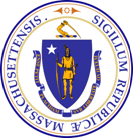 Alzheimer’s Advisory Council
Equitable Access and Care 
2/9/21
Workgroup Lead 
Jonathan Jackson, PhD
5/5/2021
Workgroup Members
Goal, Recommendation, Challenges
Goal
Close gaps in equitable access to information, supports, services, and care
Recommendation
Close gaps in equitable access to information and address fragmentation of care access, care planning, and dementia services

Challenges
Fragmented access to care, care planning, and dementia services
Inequitable access to information and knowledge about dementia and services
Implementation Strategies
RECOMMENDATION: Close gaps in equitable access to information and address fragmentation of care access, care planning and dementia services 

In March and April of 2021, expand the workgroup to 20-25 members to  reflect a diversity of interests; include individuals of underserved groups and with lived experience

While the workgroups implement recommendations, the Equitable Access and Care Workgroup will provide all workgroups with:
a brief guide around diversity, equity, and inclusion;

collaborative consultation to ensure solid foundations of equity and inclusion; and 

a review of workgroup activities and outcomes, holding them accountable for equitable and inclusive outcomes.
Responsible Organizations and Costs
Responsible Organizations
The Equitable Access and Care Workgroup 
Will implement the strategies indicated on the previous slide in 2021 and 2022
Already provided all workgroups with a list of approaches to consider as they build sustainable foundations of equity and inclusion into their activities 
All parties responsible for implementing Council recommendations
 (Includes all Council workgroups and their affiliated organizations/partners)
Will conduct activities to close gaps in equitable access to information and 
address fragmentation of care access, care planning and dementia services 
Costs
No incremental costs associated with this workgroup’s specific implementation strategies in 2021-2022
Costs associated with ensuring equity and inclusion are dependent upon activities conducted by the workgroups and their affiliated organizations/partners
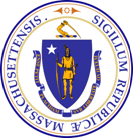 Alzheimer’s Advisory Council
Review of Draft Annual Report
5/5/2021
Draft
Introduction and Council Members
Introduces the annual report; includes the following information:
Explains that this report is in response to MGL, Chapter 6A, Section 16AA to submit by no later than 3/1/2021:
the Council’s first annual report; and 
a state plan on ADRD 
Defines “dementia” and provides statistics about MA residents living with dementia
Explains that this Council:
provides opportunities for policymakers to work with wide range of stakeholders
will continue to strive to ensure that residents affected by dementia receive the support, services, and care they need to live healthy and meaningful lives
Introduces the Council and refers to Appendix A, which lists the Council’s members
Alzheimer’s Advisory Council Process
Information Gathered
Workstreams Identified
Five-month Hiatus1
Workgroups Formed
Alzheimer’s State Plan Finalized
(1) The “Public Health Infrastructure Workgroup” responded to CDC funding opportunity in May 2020
Summary of Goals and Recommendations 2021-2022
Progress Made on Requirements of Chapter 220 of the Acts of 2018
Assessment of Services and Care for People Living with Dementia
This section responds to the requirement in MGL, Chapter 6A, Section 16AA(b)(3), that the Council evaluate state supported services for people living with dementia 
It describes that the Council:
reviewed availability of and access to state supported services;
convened discussions with people living with dementia and caregivers; and  
established workgroups to develop goals and recommendations to close gaps around information, services, and care.
It explains that the Council’s workgroups:
identified gaps; prioritized areas of concern; and 
developed implementation plans for 2021-2022, voted on by the Council and included in the state plan.
Younger-Onset ADRD
This section responds to the requirement in MGL, Chapter 6A, Section 16AA(b)(2) that the Council:
determine the number of people diagnosed with younger-onset ADRD each year; and 
identify resources available for this population, services needed, and associated costs
This section includes the following information:
An estimate that there are about 6,500 people living with younger-onset ADRD in MA (based on national average of 5% of the total number)
Quotes from a panel of individuals with younger-onset ADRD describing the challenges they and their families face
A note that panel members expressed concern that essential services and information are difficult to find and may not be available to them due to their age
References to Appendix B – State Supported Services for Individuals Living with Dementia, which lists services along with age-related eligibility criteria and Appendices C-E, which contain further information about state supported services
Younger-Onset ADRD (Continued)
In response to the statutory requirement and a need to define inclusive and equitable access to information, care, and services for younger adults with ADRD, the following is included in this annual report (for the Council’s approval) 
Council would convene a small “Younger-Onset Workgroup” to answer these questions:
What essential services and supports are unavailable to individuals living with younger-onset dementia because of their age?  
What dementia-related information and resources are available to older adults, but unavailable, or not as easily accessible to individuals living with younger-onset dementia? What are the reasons?
Are there unique services, supports or information that individuals living with younger-onset dementia and their families need that would ensure that they have similar opportunities around health and well-being as older adults with dementia?
Workgroup would review pertinent information; identify issues and costs associated with addressing these questions; and present findings/recommendations to the Council
Unforeseen Positive Outcomes from the Council’s Work
Although the Council focused on developing a state plan with “expected outcomes” in 2021-2022, there were a few unforeseen positive outcomes in 2020 inspired by Council discussions
EOEA, the Massachusetts Councils on Aging, and the Alzheimer’s Association, MA/NH developed a tip sheet on COVID-19 testing for caregivers 
At a meeting of the Massachusetts Association of Regional Planning Agencies, EOEA educated planners of the importance of incorporating age- and dementia-friendly design into physical infrastructure
Working with EOEA, Aging Services Access Points (ASAPs) implemented improvements to potentially confusing automated telephone messages after receiving feedback about the messages from caregivers
DPH has included the caregiver module in the 2021 implementation of Behavioral Risk Factor Surveillance System (BRFSS) in Massachusetts 
To ease caregiver stress, EOEA rolled out Alternate Site Day Program services with ASAP executive directors
Appendices
This annual report includes four appendices:
Appendix A: Alzheimer’s Advisory Council Members
Appendix B: State Supported Services for Individuals Living with Dementia
Appendix C: Additional Services Available by Insurance Type
Appendix D: MassHealth Community-Based Long Term Services and Supports
Appendix E: Executive Office of Elder Affairs Home Care Program
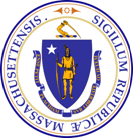 Alzheimer’s Advisory Council
Review of Draft State Plan on 
Alzheimer’s Disease and Related Dementias, March 2021
5/5/2021
A Public Health Crisis: Overview of Alzheimer’s Disease and Related Dementias
Defines “dementia” and includes statistics around dementia in MA and nationally
Briefly describes and refers to research on challenges that drive recommendations in this state plan around:
Diagnosis 
Comprehensive and ongoing care planning and care
ADRD’s affect on caregivers and families
Awareness of available supports and services
Age- and dementia-friendly physical infrastructure
Equitable access and care, and diversity in research 
Describes information on why we developed a state plan on ADRD  
Establishes accountability
Helps ensure policymakers create the infrastructure necessary to address the needs of individuals and families affected by ADRD
Introduction
Introduces the document as the work of the Council established under Chapter 220 of the Acts of 2018

Lists the seven focus areas and workgroups:
Caregiver Support and Public Awareness
Diagnosis and Services Navigation
Equitable Access and Care
Physical Infrastructure 
Public Health Infrastructure
Quality of Care
Research

Describes the plan as a working document to be refined on an ongoing basis
A Thoughtful, Caring, and Fiscally Responsible Response: Summary of Goals and Recommendations
Implementing Effective and Sustainable Solutions: Action Plan for Calendar Years 2021 - 2022
Presents an Action Plan for 2021-2022 with the following items for each of six workgroups:
goals, challenges, recommendations
implementation strategies
risks and risk response strategies
responsible organizations, costs, resources

Describes the work of the seventh workgroup (Public Health Infrastructure) as part of the next section in the state plan: Viewing Dementia through a Public Health Lens (next slide)
Viewing Dementia Through a Public Health Lens
Includes section on:
Enhancing the Commonwealth’s Public Health Infrastructure 
to Address Dementia

Describes the “Public Health Infrastructure” Workgroup’s proposal for CDC funding (BOLD Infrastructure Act)

Describes benefits derived from this work; Council became familiar with:
Healthy Brain Initiative’s Public Health Road Map

Provides guidance for reducing the risk of cognitive decline, while optimizing the well-being of people living with dementia and their caregivers

 Caregiver module of Behavioral Risk Factor Surveillance System (BRFSS)

Incorporated in BRFSS in MA in 2021, which will provide Council with improved information on the scope of caregiving and its impact

Indicates that the Council will continue to seek funding and other opportunities to support Commonwealth’s public health infrastructure to address ADRD
Viewing Dementia Through a Public Health Lens
Includes chart discussed in earlier Council meetings: “Prevention and Intervention Framework for ADRD”
Viewing Dementia Through a Public Health Lens
Includes a section on risk reduction, recently provided by the Research Workgroup:
III. Reducing the Risk of ADRD 
Describes 12 Modifiable Risk Factors
 1. Less education
    2. Social isolation
    3. Depression
    4. Obesity
    5. Physical inactivity
    6. Excessive alcohol consumption
    7. Smoking
    8. High blood pressure
    9. Diabetes
  10. Traumatic brain injury (including concussion)
  11. Untreated hearing loss
  12. Air pollution
Viewing Dementia Through a Public Health Lens
III. Reducing the Risk of ADRD (Continued) - Briefly describes steps to consider:
Linkages Within the Alzheimer’s State Plan
Describes Linkages Between the Quality of Care Workgroup and the 
Diagnosis and Services Navigation Workgroup, 2021-2022
Quality of Care
  (Recommendation #1)
Develop a person directed care plan framework and template
Diagnosis and Services Navigation
              (Recommendation #2)
Ensure that after a dementia diagnosis, individuals and their families have access to comprehensive information and care planning services
The Quality of Care Workgroup will remain informed of the Diagnosis and Services Navigation Workgroup’s efforts around establishing:  
  a road map to services and supports;
  support and strategies for unaccompanied/unsupported individuals; and 
an expanded Dementia Care Coordination Program of the Alzheimer’s   Association, MA/NH Chapter.
Linkages Within the Alzheimer’s State Plan
Describes Linkages Between the Diagnosis and Services Navigation Workgroup and the Caregiver Support and Public Awareness Workgroup, 2021-2022
Diagnosis and Services Navigation
                       (Recommendation #2)
Ensure that after a dementia diagnosis, individuals and their families have access to comprehensive information and care planning services
Caregiver Support and Public Awareness
                     (Recommendation #2)
Place on the Massachusetts Executive Office of Elder Affairs (EOEA) website, an overview of statewide services, supports, and pathways for people living with dementia and their caregivers
While developing its road map to services and supports, the 
Diagnosis and Services Navigation Workgroup will remain 
informed of the Caregiver Support and Public Awareness Workgroup’s efforts and progress (via EOEA) around placing on EOEA’s website:
an overview of statewide services, supports, and pathways for 
people living with dementia and their caregivers.
Linkages Within the Alzheimer’s State Plan
Describes Linkages Between the 
Equitable Access and Care Workgroup and All Workgroups
Equitable Access and Care 
Close gaps in equitable access to information and address fragmentation of care access, care planning and dementia services
All Workgroups
All recommendations and implementation strategies across all workgroups
As workgroups implement their recommendations, the Equitable 
Access and Care Workgroup will provide all workgroups with:
1) a brief guide around diversity, equity, and inclusion;
2) collaborative consultation to ensure solid foundations 
of equity and inclusion; and 
3) a review of workgroup activities and outcomes, holding them accountable for equitable and inclusive outcomes.
Linkages Between the Alzheimer’s State Plan and Other Statewide Efforts
Describes Linkages Between the Massachusetts State Plan on Aging 
and the Alzheimer’s State Plan
Linkages Between the Alzheimer’s State Plan and Other Statewide Efforts
Lists Linkages Between the Governor’s Council to Address Aging in Massachusetts and the Alzheimer’s State Plan
Linkages Between the Alzheimer’s State Plan and Other Statewide Efforts
Lists Linkages Between the Age-Friendly Massachusetts Action Plan 
and the Alzheimer’s State Plan
Appendices, Acronyms, Acknowledgements
The following sections are included at the end of the document:

Appendix A: Members of the Alzheimer’s Advisory Council and Workgroups

Appendix B: Resources on Care Planning and Training Programs

Acronyms Used in this Report

Acknowledgements
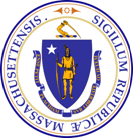 Alzheimer’s Advisory Council
Moving from Planning to Action
5/5/2021
Moving from Planning to Action
Council staff will work with workgroup leads to plan next steps for each of their recommendations:
Restructure workgroup membership where needed 
Reach out to identified responsible organizations and organizational resources
Where needed, rethink/articulate role of workgroup lead(s)
Prepare timelines/ work plans; begin implementation
Convene one new workgroup: “Younger-Onset ADRD” 
Every workgroup lead will regularly monitor and report progress to Council staff (staff will provide a tracking template) 
Report updates and accomplishments
Indicate issues, challenges, proposed solutions
Summarize next steps
When designated, present progress at Council meeting 
Focus on discussion of issues and challenges